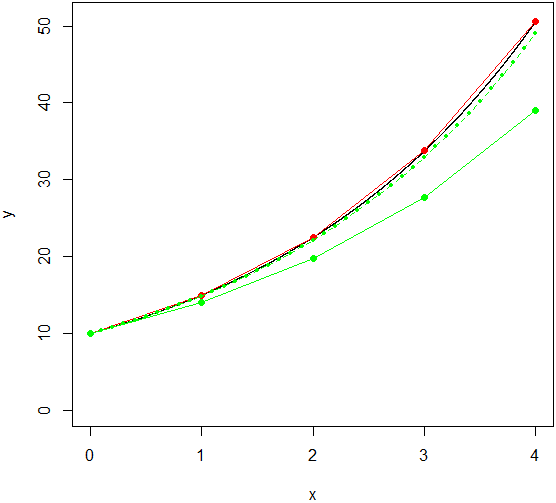 Matematika
Rovnice exponenciálního růstu
    yx=y0*λx
Diferenciální rovnice
    dy/dx = y*r
    r = ln(λ)
Teoreticky je kontinuální

Prakticky se simuluje diskrétními kroky    v diferenční rovnici:
yx+1 = yx*λ

Když potřebujeme v rovnici r místo λ,    je třeba užít kompatibilní převod:

Buď: r = ln(λ): λ = er
          yx+1 = yx*er

Nebo: r = λ-1; λ = 1+r
            yx+1 = yx*(1+r)

Kombinace „matematicky správného“ r = ln(λ) se zjednodušeným vzorcem λ = 1+r vede ke kumulaci chyby. Chyba vymizí při použití nepatrně malého časového kroku,a nemá praktický význam pro chování modelů.
Příklad
λ = 1.5

dx = 1

r = λ-1 = 0.5
λ = 1+r = 1.5
yx+1 = yx*(1+r)

r = ln(λ) = 0.405
λ = er = 1.5
yx+1 = yx*er




r = ln(λ) = 0.405
λ = 1+r = 1.405
yx+1 = yx*(1+r)
dx = 1 (plná čára), 0.1 (přerušovaná čára)
Interpretace
λ je poměr N v následujících časech     (populace vzroste 1.5×)
r = λ-1 vyjadřuje růst v procentech
     (populace vzroste o 50%)
Geometricky je r = λ-1
   relativní sklon sečny
   v sousedních časech




                  r = ln(λ) nemá intuitivní interpretaci
Geometricky jde o relativní sklon tečny
 v každém časovém bodě.
Pokud tečnu dostatečně často zalomíme, kopíruje nám kontinuální růst
r (intrinsic rate of increase)
Je v diferenciální rovnici
     dy/dx = y*r
Neinterpretovatelná hodnota r = ln(λ)

Výhody v dalších aplikacích
– symetrické rozdělení, aditivní charakter
	(platí jen pro logaritmické r)
     – průměrnou růstovou rychlost lze počítat
          aritmetickým průměrem
     – ve stochastických modelech lze generovat
          náhodná čísla z normálního rozdělení
– stabilní populace při r = 0
	(platí pro obě varianty r)
     – lépe uchopitelné v logistickém růstu
          (násobení nulou zastaví růst)

yx+1 = yx*λ
yx+1 = yx*exp(r)
yx+1 = yx*exp(rnorm(mean.r, sd.r))
yx+1 = yx*exp(r*((K-yx)/K))
λ (finite rate of increase)
Je v rovnici exponenciálního růstu
     yx = y0*λx
i v jednoduché diferenční rovnici
     yx+1 = yx*λ 
má intuitivní interpretaci
     λ = 1.2    populace se zvětší  1.2×
a lze interpretovat i procentuálně (to je vlastně r = λ-1)
     λ = 1.2    populace vzroste o 20%,
     λ = 0.95  populace poklesne o 5%

Další použití komplikuje log-normální rozdělení
– nesymetrické rozdělení (to platí i pro r = λ-1)
   multiplikativní charakter
   stabilní populace při λ = 1
     –> je nutné zohlednit
        (např. použít geometrický průměr
        pro výpočet průměrné λ)
     –> je možné řešit logaritmickou transformací
        ln(λ) = r